Voorlichting economie &bedrijfseconomie
2025
Wat kun je bij het vak economie verwachten?
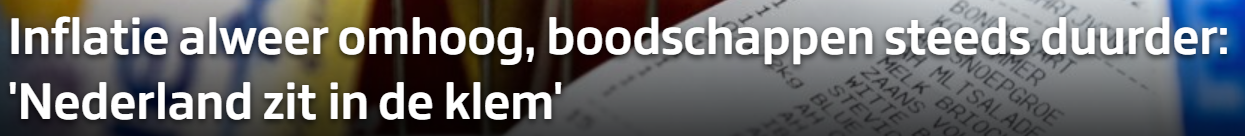 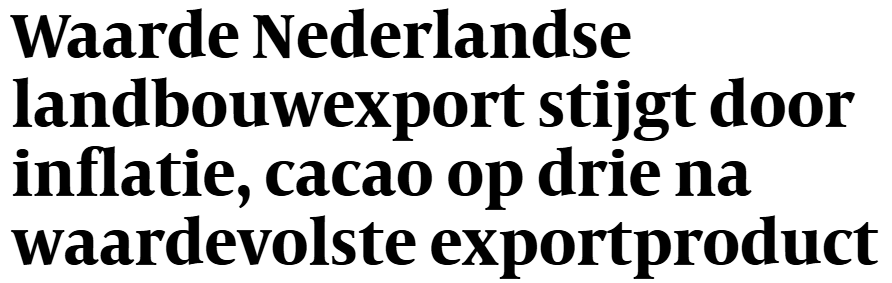 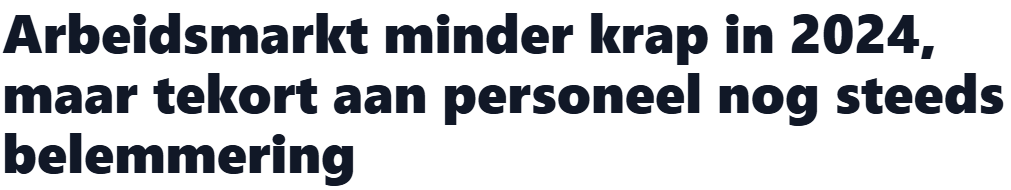 Inkomstenbelasting; hoeveel belasting betaal ik over mijn inkomen?		
Verzekeren; wel of niet verzekeren? Hoe hoog is de premie?	
Pensioenen; wat als ik stop met werken, hoe krijg ik dan een inkomen?	
Economische kringloop; hoe stroomt het geld tussen gezinnen, overheid, buitenland, bedrijven?
En nog veel meer!
Verschil micro en macro economie
Het vak economie
Economie maakt het mogelijk om het nieuws beter te begrijpen.
Economie is veel rekenwerk (met een heel klein beetje wiskunde).
Maar economie is ook veel lezen en verbanden leggen.
Economie heeft een kleine overlap met bedrijfseconomie.
Kies economie alleen als je een beetje interesse hebt in de wereld om je heen.
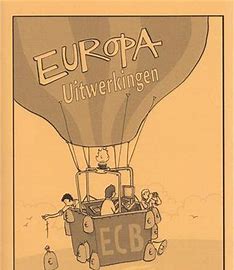 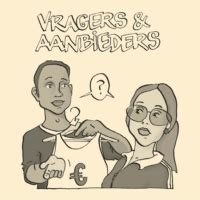 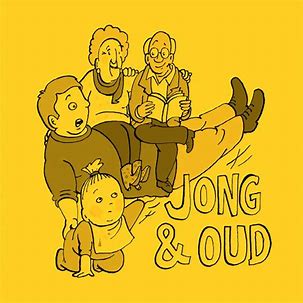 Wat is bedrijfseconomie?
In de video wordt uitgelegd dat bedrijfseconomie uit 3 onderdelen bestaat. Welke 3 zijn dat? En wat houden deze 3 onderdelen in?
Wat is bedrijfseconomie?
BE omvat drie onderdelen:
Bedrijfseconomie = Hoe ga je om met financiële, economische en juridische situaties als je de manager van een bedrijf bent?
Ondernemerschap = Wat moet je allemaal regelen als je een eigen bedrijf wilt starten? En hoe zorg je dat je een goedlopend bedrijf houdt?
Financiële zelfredzaamheid = Hoe ga je je later redden als je financiële keuzes moet maken? Dit gaat o.a. over consumptieve kredieten, hypothecaire leningen, beleggen en trouwen en scheiden.

Veel rekenwerk, dus je moet wel een beetje gevoel voor cijfers hebben
Veel lezen en vaak werken met bronnen
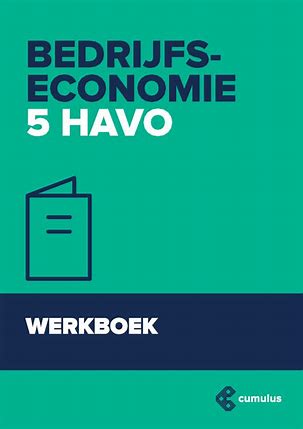